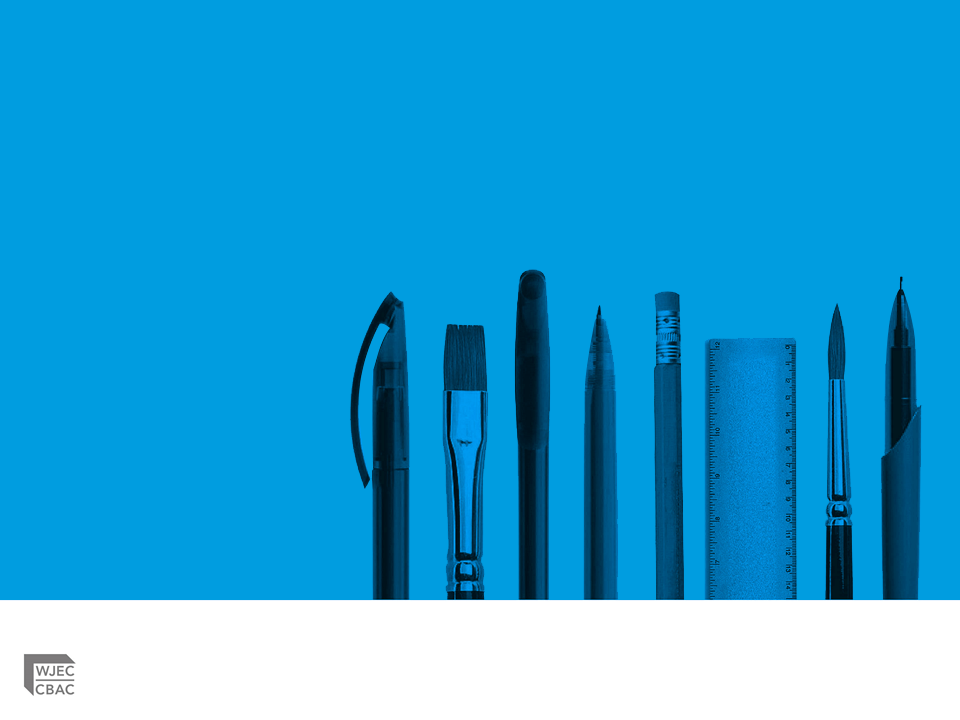 WJEC GCSE English Language
Summer 2021 Online Briefing
This live event will begin shortly.
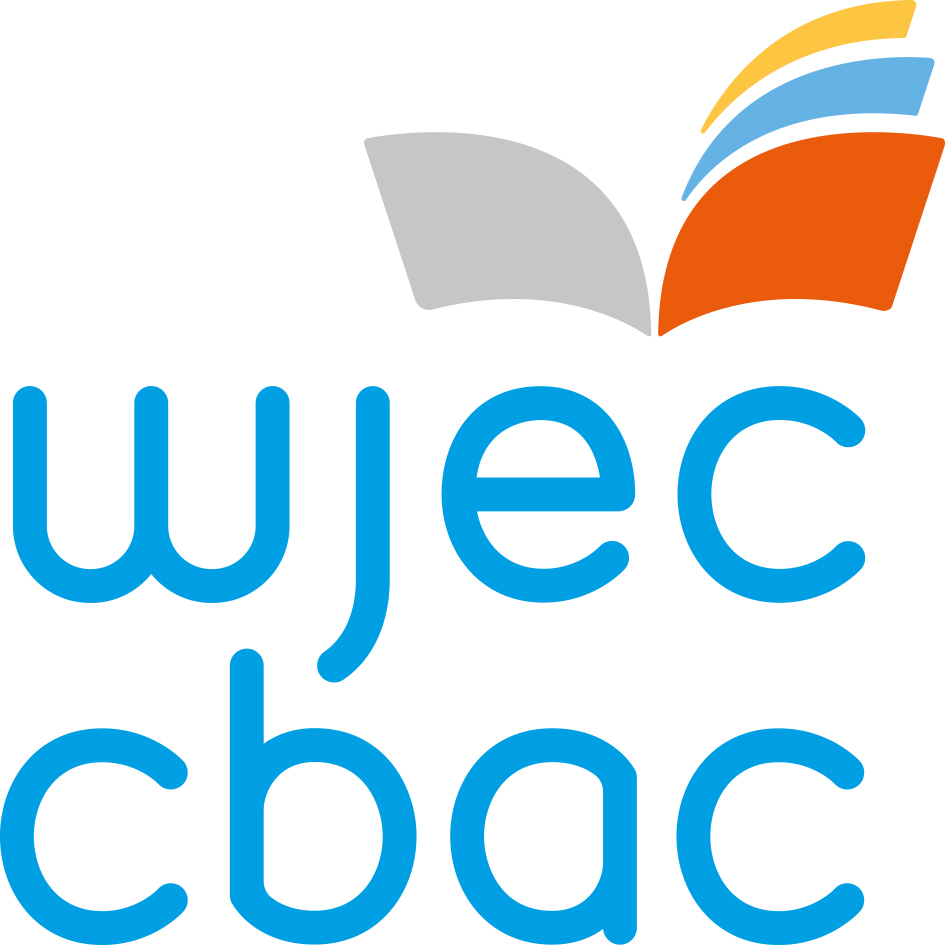 This is a Teams Live Event.
Your audio feed will not be enabled in this platform so you won’t need to mute yourself.
You can ask questions by typing in the Q&A facility. These won’t be immediately displayed so don’t worry if you can’t see a question you’ve asked.
This is a live stream with a 10-50 seconds delay in the feed. This means you can pause and restart at any time without missing anything.
Keep open the Live event Q&A panel to see what questions are published and any announcements from the presenter.
A complete Q&A of all the questions asked will be circulated to delegates within 5 working days after this event.
Supporting teaching and learning
Our 2020 Professional Learning events will all be online. Live webinars will be expert-led, 90 minute-2 hour interactive twilight workshops, designed for you to get all the latest information on qualifications and assessments, an insight into teaching resources available, and a range of practical tips and strategies for the classroom.
GCSE English Language all sessions will be 4-6pm.

7 October: Reading Resilience for Section A

14 October: Improving Written Accuracy for Section B

21 October: Review of November 2019 Examination Series Series
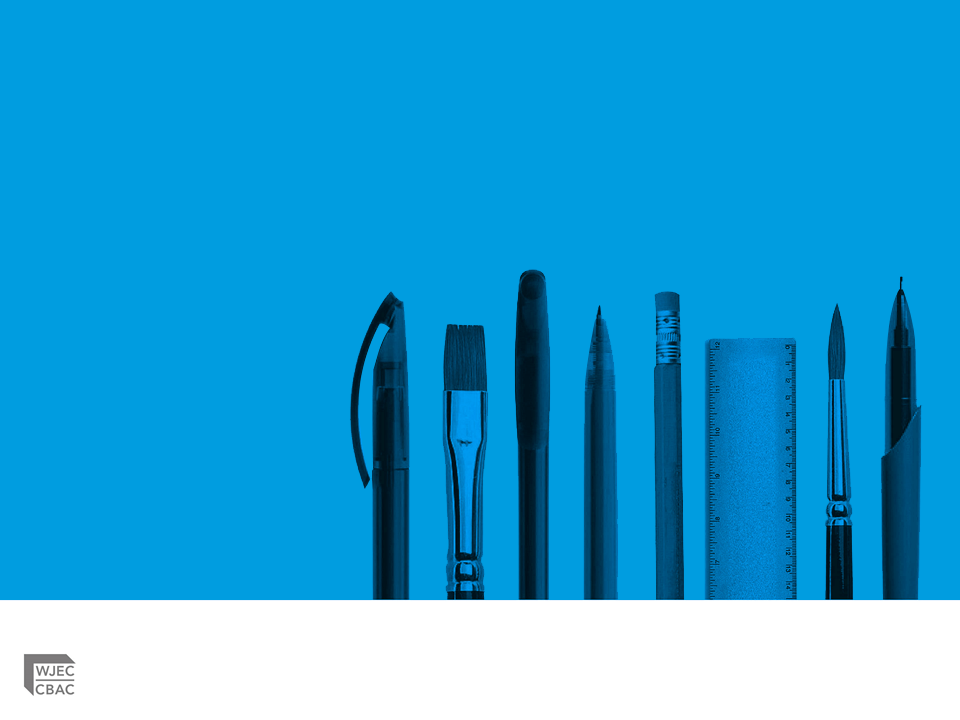 2021 GCSE English Language

Assessment Information for Centres
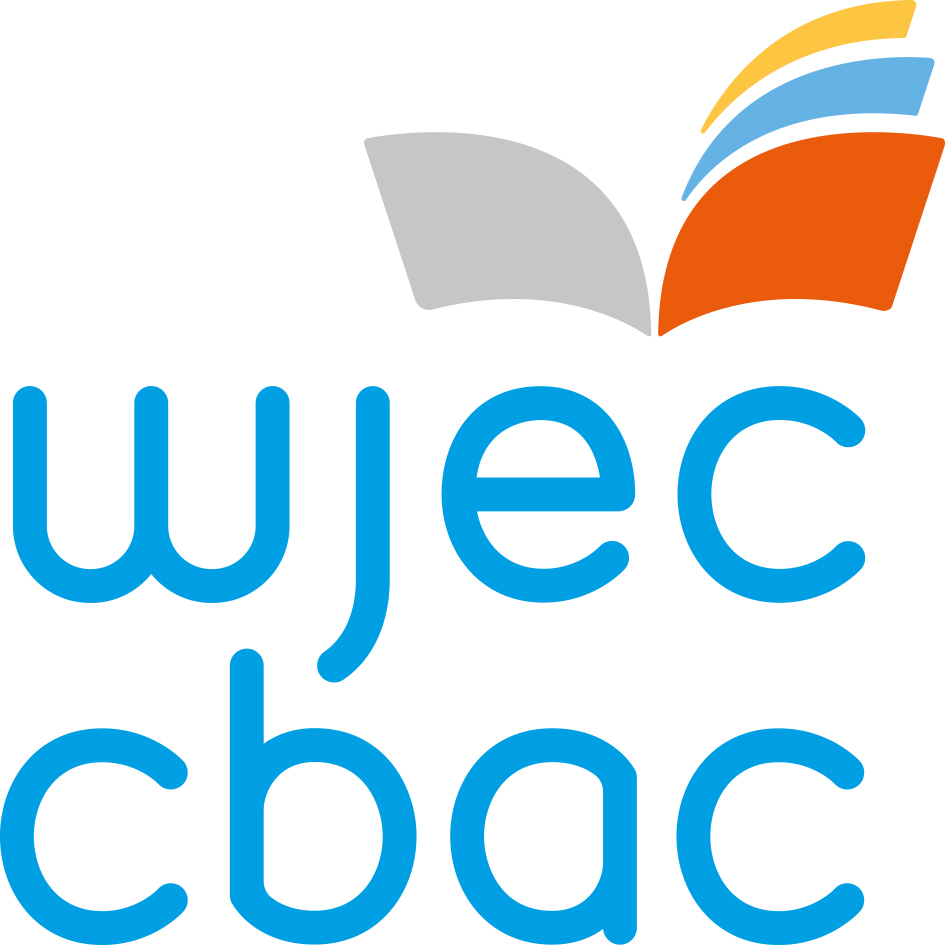 [Speaker Notes: Hello and welcome to this presentation. I am Guy Melhuish, Subject Officer for GCSE English Language in Wales. Through this presentation, I will share with you information about the way in which the WJEC GCSE English Language qualification awarded in 2021 will look for teachers and students and explain the reasons for this.]
Rationale for Adaptation
1.	The primary purpose in adapting GCSE qualifications for summer 2021 is to mitigate lost teaching and learning time in 2020.
2.	The adaptations should:
•	maintain the level of demand 
•	maintain a reasonable balance of reliability versus validity 
•	ensure that all Assessment Objectives are assessed in the qualification
•	not remove content or skills required for progression to FE.
3.	Some assessments requiring practical  or group work need to be modified to take into account appropriate social distancing measures.
[Speaker Notes: The primary purpose in adapting qualifications for summer 2021 is to mitigate lost teaching and learning time in 2020. The aim of any adaptation is to make assessment in 2021 fair for all candidates; whilst adaptations may not address the personal circumstances affecting individual students, we have strived to achieve the fairest balance for all. WJEC has discussed the rationale and considerations for any adaptations to qualifications with Qualifications Wales and had their approval as our regulators for these plans.

Outlined here is the rationale we used in determining any adaptations made:
1.	The primary purpose in adapting qualifications for summer 2021 is to mitigate lost teaching and learning time in 2020.
2.	The adaptations should:
•	maintain the level of demand (to make the qualification shorter, not easier)
•	maintain a reasonable balance of reliability versus validity (assessments should still target all grades)
•	ensure that all Assessment Objectives are assessed in the qualification
•	not remove content or skills required for progression to FE or HE.
3.	Some assessments requiring practical or group work need to be modified to take into account appropriate social distancing measures.]
Qualifications Wales: Principles for Adaptation
Principle 1 – WJEC must seek to ensure that Learners are not advantaged or disadvantaged relative to their peers in other jurisdictions. 

Principle 2 – WJEC must seek to ensure that all qualifications are a reliable indication of the knowledge, skills and understanding specified in the qualification following any Adaptations to assessments. 

Principle 3 – WJEC must seek to ensure that qualification content, in general, is not reduced; however, content can be restructured so it can reasonably be streamlined, such as in relation to optional units. 

Principle 4 – WJEC must seek to ensure that the Manageability of assessment is maximised, where this will allow for an increase in teaching time in order to minimise the impact on outcomes.
[Speaker Notes: As the regulator in Wales, Qualifications Wales published on 15 July 2020 their requirements for adapting general qualification in 2021. in this document, Qualifications Wales specified the principles with which WJEC must comply, as well as the balance to be achieved when those principles conflict. [READ THROUGH THE PRINCIPLES] 
In striking an appropriate balance, Qualifications Wales requires of WJEC in this document to – (a) maintain the Validity of the qualification, and (b) make Adaptations to assessments in order to minimise the impact on Learners during the Covid-19 pandemic in line with the principles set out in this Regulatory Document.]
Qualifications Wales: Principles for Adaptation
Principle 5 – WJEC must seek to maintain standards, as far as possible, within the same qualification in line with previous years. 

Principle 6 – WJEC must seek to maintain standards, as far as possible, across similar qualifications made available by WJEC and by other awarding bodies. 

Principle 7 – WJEC must seek to ensure that flexibility in the delivery of assessments is maximised so as to reduce the impact of disruption, illness or quarantine, including lockdown at a local level. 

Requirements for Adapting Assessments for GQ Qualifications in 2021
[Speaker Notes: As the regulator in Wales, Qualifications Wales published on 15 July 2020 their requirements for adapting general qualification in 2021. in this document, Qualifications Wales specified the principles with which WJEC must comply, as well as the balance to be achieved when those principles conflict. [READ THROUGH THE PRINCIPLES] 
In striking an appropriate balance, Qualifications Wales requires of WJEC in this document to – (a) maintain the Validity of the qualification, and (b) make Adaptations to assessments in order to minimise the impact on Learners during the Covid-19 pandemic in line with the principles set out in this Regulatory Document.]
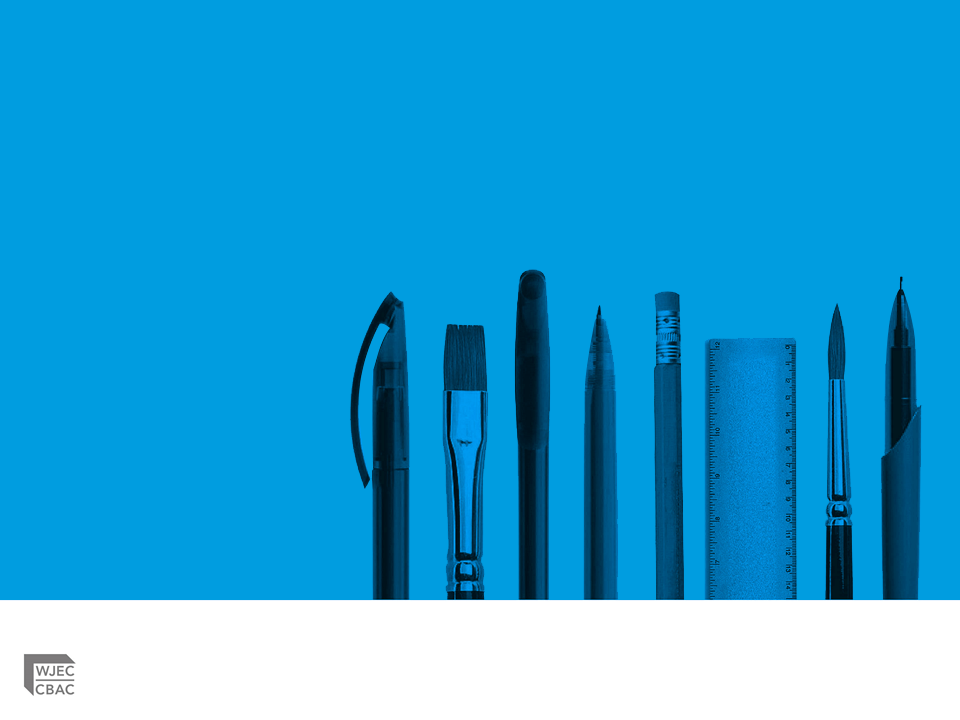 Questions
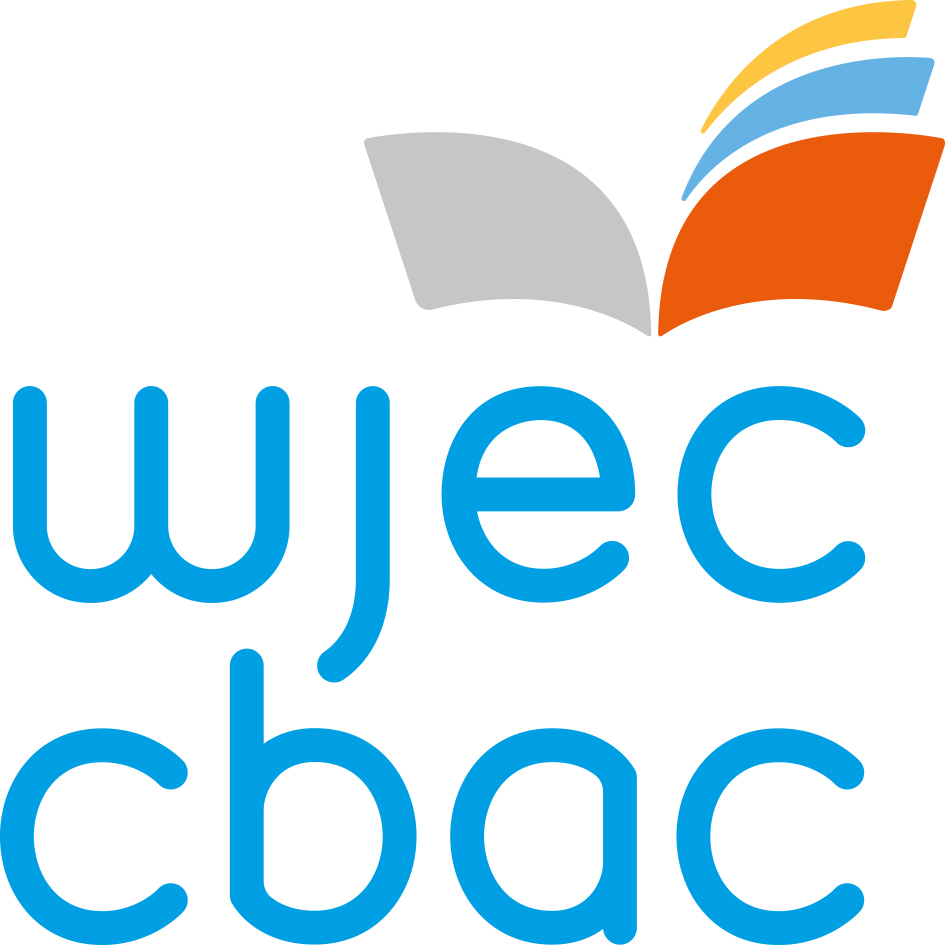 GCSE: approach to linear GCSEs
GCSE English Language is a linear course taught over one or two years. The current year 11 cohort will have missed a significant amount of time in 2020, and centres will have taught different aspects of the qualification prior to school and college closures.
Adaptations seek to streamline content for assessment in 2021.
In order to retain the integrity of the qualification we have retained all skills, content and assessment necessary for progression.
[Speaker Notes: We cannot ensure that every adaptation will provide maximum benefit for every centre, but we have listened to feedback and taken a logical approach to streamlining the qualification.]
Qualification Adaptations – Summer 2021
Summary of Adaptations

Unit 1: Oracy (NEA) 20%
Removal of Task 2: Responding and Interacting (group discussion).
The conditions of control for Task 1: Individual Researched Presentation will be more permissive to enable students not able to attend school or college to complete their presentations.  

Unit 2: Description, Narration and Exposition (written exam) 40% 
Learners will have a choice from description writing and exposition writing for Section B of Unit 2 in summer 2021. Narration writing will not be assessed in summer 2021. 

Unit 3: Argumentation, Persuasion and Instructional (written exam) 40% 
Change the requirement to answer both writing tasks in Section B. Learners will be offered a choice of responding to either the argumentation task or the persuasion task. This will reduce the timing of the examination by 30 minutes.
[Speaker Notes: QUAL SPECIFIC ADAPTATIONS – OUTLINE THE ADAPTATION(S)]
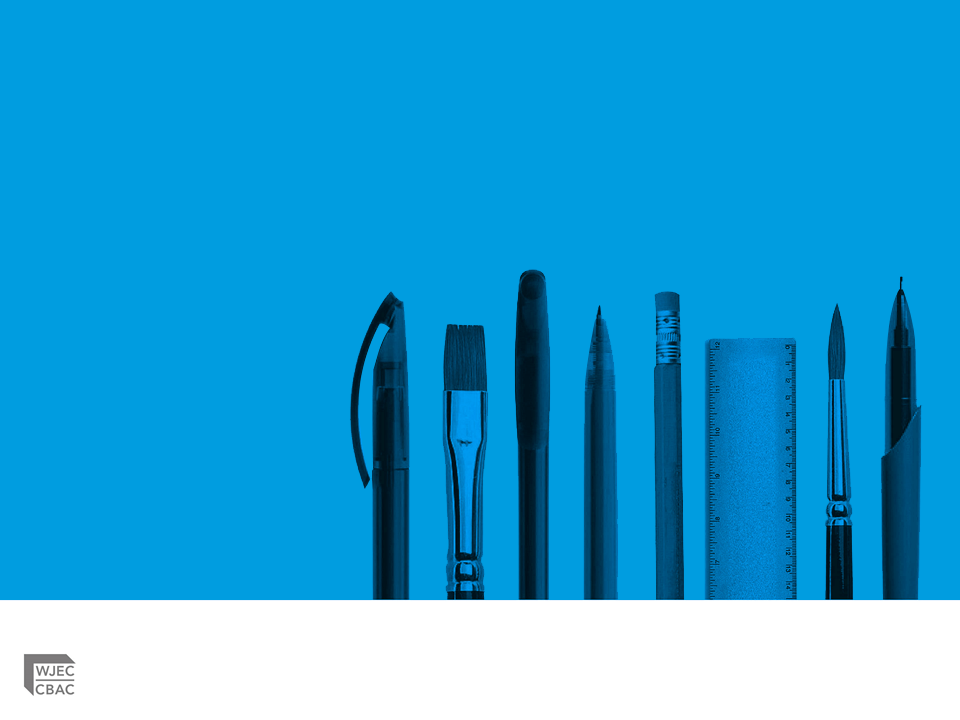 Questions
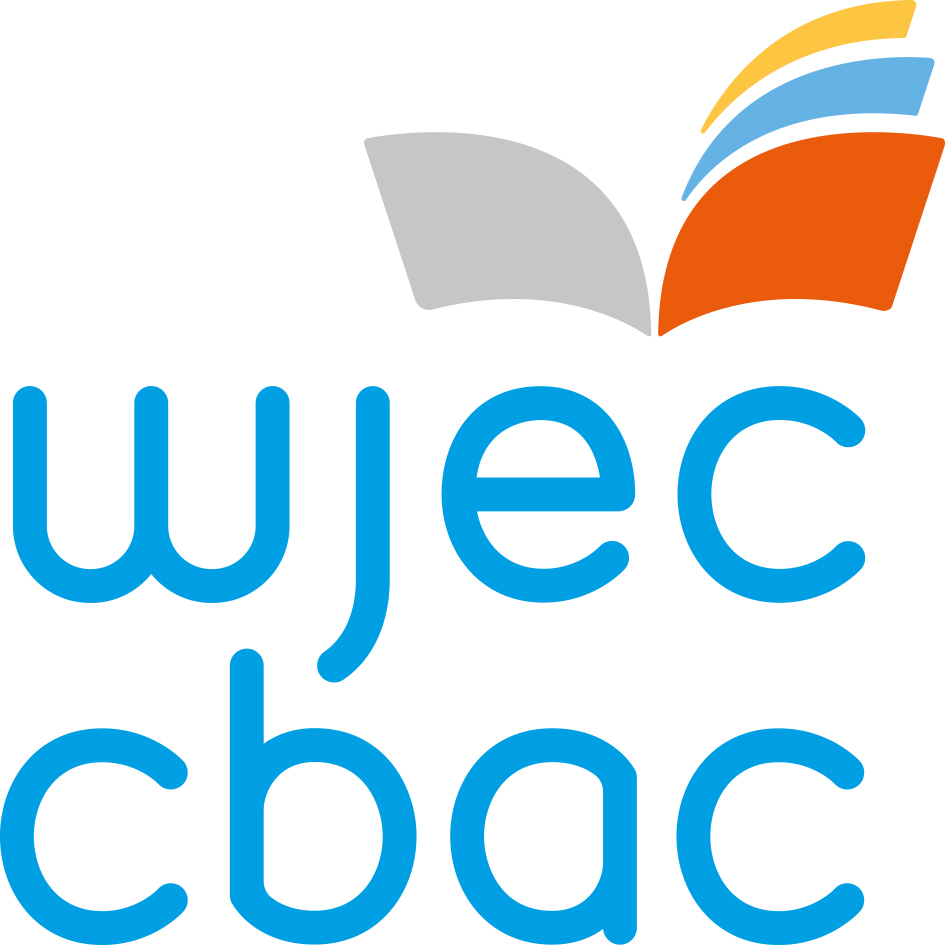 Summary of Stakeholder Survey
GCSE English Language had 410 responses to the survey; thank you to all who participated.
Over half (68%) the respondents agreed or strongly agreed that the proposals were appropriate to mitigate lost teaching and learning time. Most respondents agreed or strongly agreed that the proposals alleviated social distancing issues (85%), were sufficient to enable learners to progress to GCE AS (87%) and that they retained the integrity of the GCSE (92%). However, under half of respondents (32%) disagreed or strongly disagreed that the proposals were appropriate to mitigate lost teaching and learning time. Some of these respondents stated that the content needs to be prescribed for both writing tasks on each examination paper. 
There was also some concern expressed by respondents working in FE centres about the issue of preparing, recording and assessing students for the individual researched presentation where remote teaching will replace face to face teaching. Therefore, we have decided to make two additional adaptations to the two already proposed. Firstly, WJEC will inform centres of which writing types will appear in Section B of Unit 2. Secondly, the conditions of control for the Unit 1 NEA will be more permissive to enable students not being able to attend school or college to complete their presentations.
[Speaker Notes: WJEC was very grateful to teachers across Wales who engaged with Subject Officers through focus group meetings in early June to shape our thinking to ensure that it reflected the realities faced by teachers and learners. We are very grateful to everyone who gave their time to collaborate with us on this work and to the many teachers who shared their views via the July survey.]
Rationale: Key Points
To reduce the administration burden associated with the NEA tasks for Unit 1: Oracy, and taking account of social distancing requirements, WJEC will not assess the group discussion task (Task 2) as part of the summer 2021 awarding series. Centres will be required to submit marks and a sample for moderation purposes based solely on Task 1: Individual Researched Presentation. Where a student is unable to be physically present to deliver Task 1, WJEC will allow the assessment to be recorded remotely with all notes sent electronically to the teacher/tutor. 

AO3 skills are assessed via three extended writing tasks and a proofreading exercise across both external examination units. For summer 2021, there will be a choice of writing task in Section B of Unit 3 with candidates selecting one of the two tasks offered, which thereby reduces the number of extended writing pieces across the whole qualification from three to two. Centres are also informed of which two writing types will appear in Section B of Unit 2.

This streamlining of assessment will still allow for students to achieve their potential across the full grade range, ensuring that the qualification retains its credibility.
[Speaker Notes: WJEC was very grateful to teachers across Wales who engaged with Subject Officers through focus group meetings in early June to shape our thinking to ensure that it reflected the realities faced by teachers and learners. We are very grateful to everyone who gave their time to collaborate with us on this work and to the many teachers who shared their views via the July survey.]
Assessment
FACTORS AFFECTING ASSESSSMENT:

e.g. Weighting of skills/content relate to significance of skills/outcomes within a qualification and should correspond to the time spent teaching it…
Maintaining the AOs
Mark projection
Spiral curriculum v content-based qualifications
[Speaker Notes: We are very much aware of the pressures facing teachers, learners and the wider education teams across the country in the wake of the Covid-19 lockdown. Working with Qualifications Wales, WJEC has aimed to mitigate the disruption to teaching and learning due to school and college closures whilst adhering to the regulatory principles 2 and 3 in considering adaptations for the 2021 summer series: (that “WJEC must seek to ensure that all qualifications are a reliable indication of the knowledge, skills and understanding specified in the qualification following any Adaptations to assessments” and that “WJEC must seek to ensure that qualification content, in general, is not reduced; however, content can be restructured so it can reasonably be streamlined, such as in relation to optional units.”)]
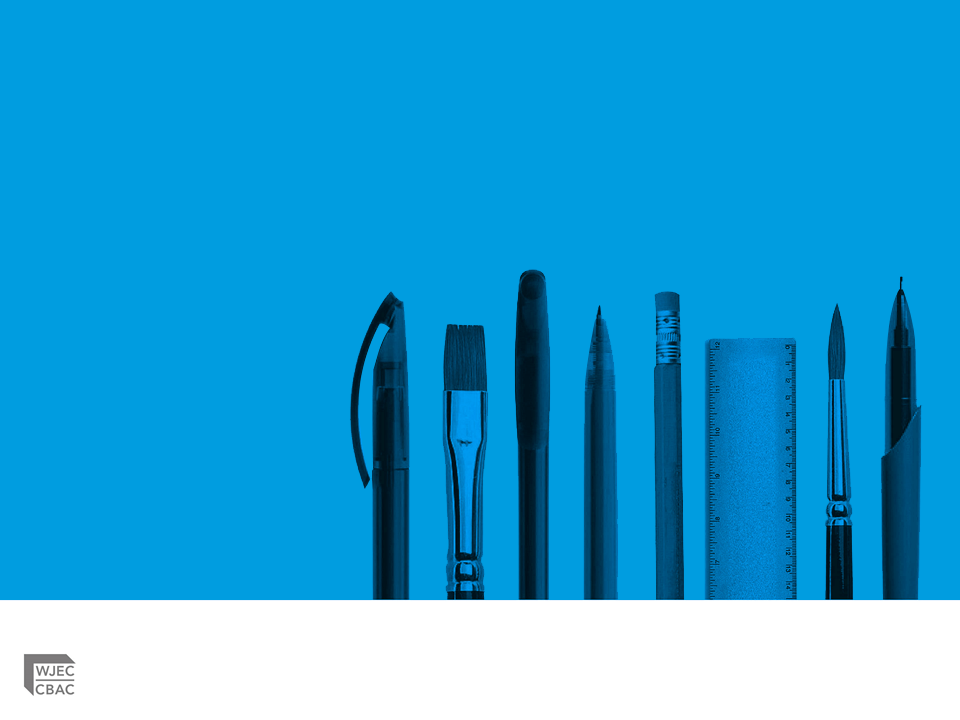 Questions
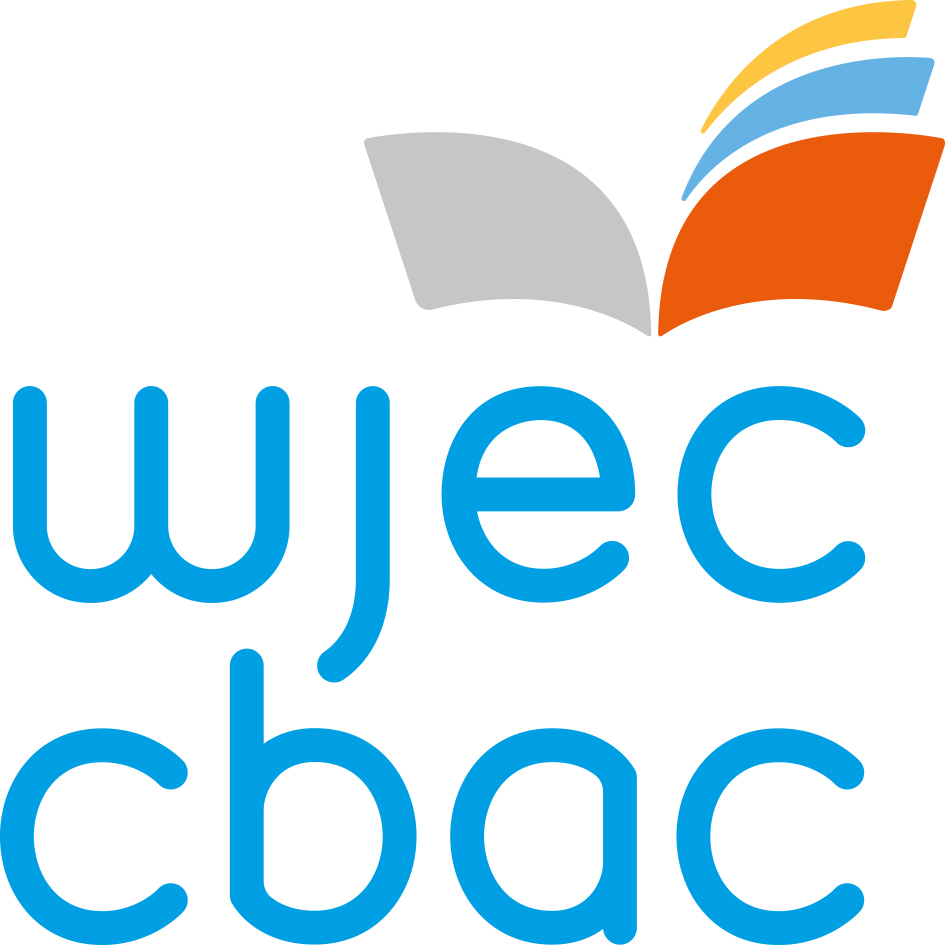 Comparable Qualification in England
GCSE English Language – Wales 

Removal of Task 2: Responding and Interacting (group discussion).
Conditions of control for Task 1 of Unit 1 will be more permissive to enable students not able to attend school/college to complete their presentations by virtual means.
WJEC will inform centres which writing types will appear in Section B of Unit 2. 
Learners will be offered a choice of writing task in Section B of Unit 3.
GCSE English Language – England
 
No requirement for teachers to record or submit a sample of audio-visual recordings of the Spoken Language assessment.
Spoken Language assessment is permitted to take place before a single teacher who can represent an ‘audience’. 
Spoken language assessment may be conducted by the teacher at any time during the course by virtual means where necessary.
[Speaker Notes: One of Qualifications Wales’ principles – and a key concerns for WJEC as a leading exam provider in both Wales and England – is ensuring that learners in Wales are not advantaged or disadvantaged when compared to their peers in other jurisdictions. The Secretary of State in England is not minded to specify changes to DfE content for most subjects which forms the foundation for GCSE, AS and A level qualifications, but he has asked Ofqual, the regulators in England, to explore use of content sampling in question papers and increasing the use of optional questions for some qualifications only. Here you can see the arrangements, as of now, for candidates in Wales and England sitting the same qualifications in 2021.]
Planning for Further Disruptions
We understand that these are uncertain times and we do not yet know if there will be any further disruption to teaching and learning.

We continue to work closely with the regulator, Qualifications Wales to consider any further mitigations which might be necessary should there be any further disruption to teaching and learning.
[Speaker Notes: WJEC has planned for adaptations to the 2021 summer assessments that reflect the lost teaching and learning time resulting from the coronavirus lockdown that extended from March until September 2020. We have planned for different scenarios that may come to pass in the next twelve months.]
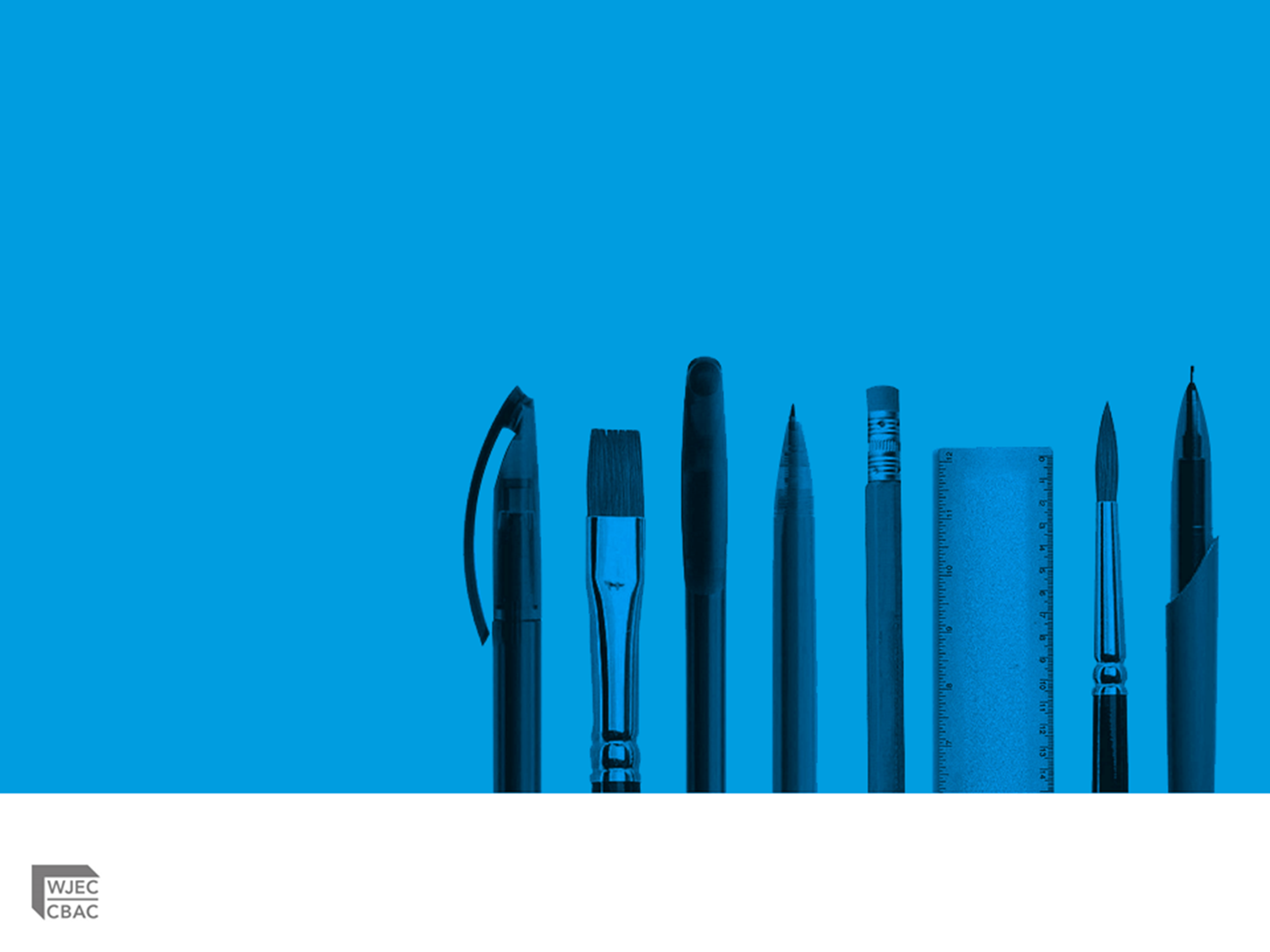 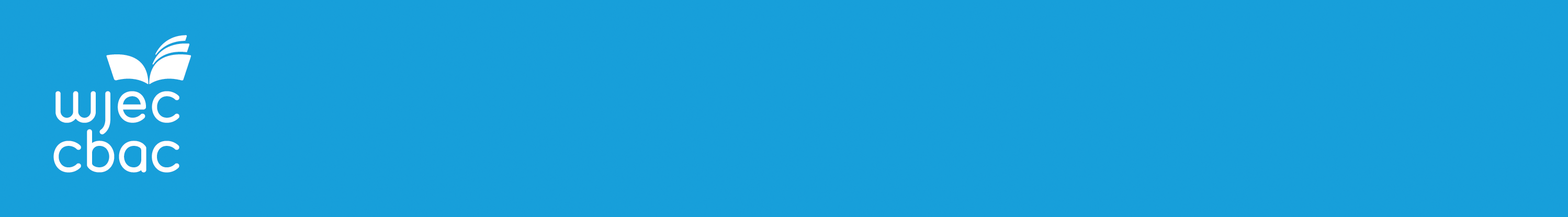 Diolch|  Thank you
Should you have any questions regarding this, or any other aspect of the qualification, please email gcseenglish@wjec.co.uk
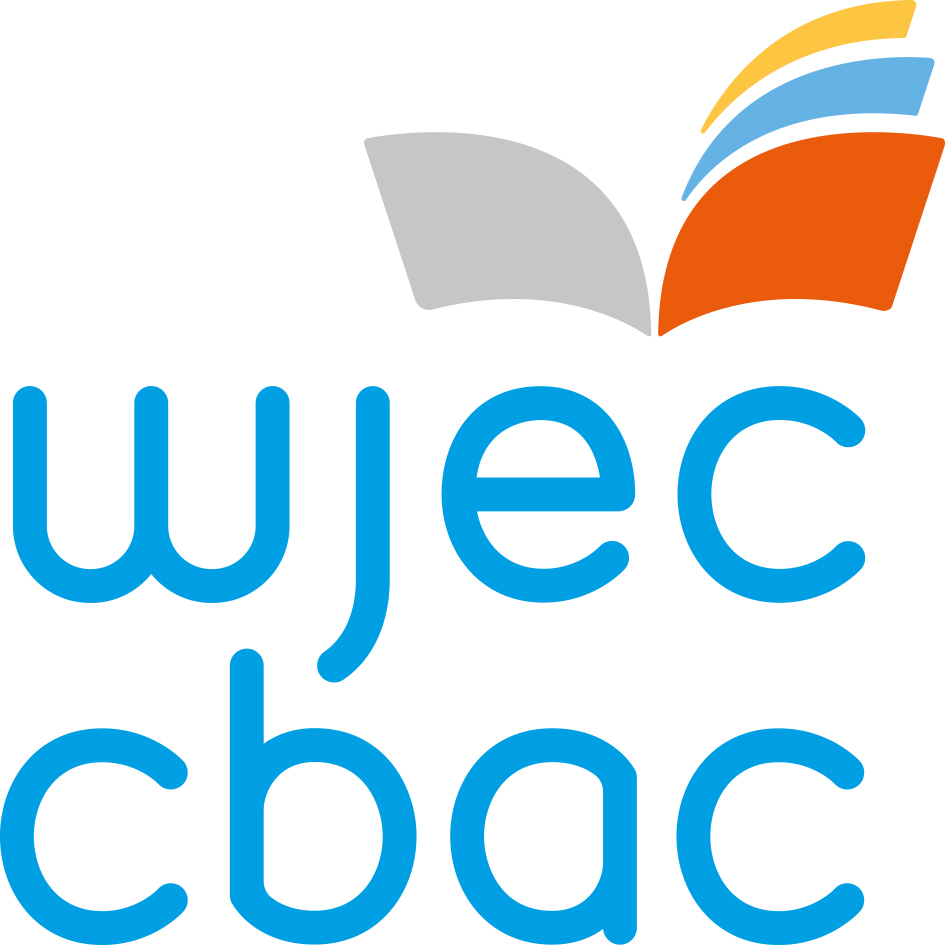 [Speaker Notes: Thank you for your time in watching this presentation today. If you have any questions regarding this, or any other aspect of the qualification, please email gcseenglish@wjec.co.uk We hope that by working together we can make the learning and assessment experience in 2021 a manageable and productive one for our learners in Wales.]